Altistumisen arviointi
Opetusmateriaali sisäilma-asioita opiskelevien ammattilaisten käyttöön 
Osa 9/9
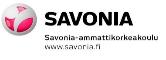 Saatteeksi opetusmateriaalin käyttöön
Opetusmateriaali sisältää yleistä tietoa sisäilmaston epäpuhtauksista, ilmanvaihtojärjestelmän vaikutuksesta sisäilmaston laatuun, sisäilmastoselvityksen vaiheista, altistumisen ja terveydellisen merkityksen arvioinnista sekä riskiviestinnästä ja koetun sisäympäristön arvioimisesta. Materiaali on tarkoitettu oppilaitosten käyttöön ja sitä voidaan hyödyntää sekä täydennys- että tutkintokoulutuksissa, jotka pätevöittävät kosteus- ja homevaurioiden korjaushankkeissa mukana olevia asiantuntijoita (rakennusterveysasiantuntijat, sisäilma-asiantuntijat, kuntotutkijat, korjaussuunnittelijat ja korjaustyönjohtajat). Opetusmateriaalia voidaan hyödyntää kokonaisuutena tai yksittäisinä aihealueina. Jos materiaalista käytetään yksittäisiä sivuja tai taulukoita, on materiaalin alkuperäinen lähde aina ilmoitettava.

Epäpuhtauslähteitä käsittelevissä osissa käsitellään epäpuhtauksien eri lähteitä, tutkimusmenetelmiä ja tutkimustulosten tulkintaan liittyviä ohje-, viite- ja toimenpidearvoja. Käsiteltäviä epäpuhtauksia ovat mikrobit, kemialliset epäpuhtaudet, villakuidut ja asbesti. Sisäilmaston olosuhteita käsittelevässä osiossa käydään lävitse sisäilman lämpötilan, suhteellisen kosteuden, radonin ja melun mittausmenetelmiä ja mittaustulosten tulkintaohjeita sekä toimenpidearvoja. Lisäksi osiossa käsitellään suhteellisen kosteuden mittaamista rakenteista eri menetelmillä. Ilmanvaihtoon liittyvässä osiossa käsitellään eri ilmanvaihtojärjestelmien toimintaperiaatteita sekä niiden vaikutusta sisäilmaston laatuun. Osiossa käsitellään ilmanvaihtojärjestelmien yleisimpiä epäpuhtauslähteitä, ilmanvaihtoon liittyviä määräyksiä ja suosituksia sekä ohjeita ilmanvaihtojärjestelmien puhtauden hallintaan. Opetusmateriaalissa käsitellään sisäilmastoselvityksen eri vaiheita, altistumisen ja terveydellisen merkityksen arvioinnin haasteita ja menetelmiä sekä koetun sisäympäristön merkitystä sisäilmasto-ongelmaan ja sen selvittämiseen. Sisäilmastoselvityksen vaiheita käsittelevässä osiossa käsitellään lyhyesti myös riskiviestinnän haasteita ja merkitystä selvitysprosessissa.

Opetusmateriaali on tehty Savonia ammattikorkeakoulun rakennustekniikan opintoihin liittyvänä projektityönä, josta se on täydennetty kosteus- ja hometalkoiden käyttöön opetusmateriaaliksi. Opetusmateriaalin on tehnyt Veli-Matti Pietarinen ja projektityötä ovat ohjanneet Savonia ammattikorkeakoululta Helmi Kokotti, Markku Rusi ja Pasi Haataja.

Aineiston sisältöä saa muokata vain tekijän luvalla. Opetusmateriaalissa mahdollisesti olevista virheistä tai puutteista toivotaan palautetta suoraan tekijälle osoitteeseen vmpietarinen@hotmail.com tai kosteus- ja hometalkoiden osoitteeseen hometalkoot.ym@ymparisto.fi. Asialliset ja yksilöidyt korjausehdotukset huomioidaan seuraavan päivityksen yhteydessä.

Lisätietoa / palautteet:

Veli-Matti Pietarinen		
vmpietarinen@hotmail.com
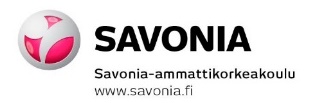 2
Sisällysluettelo:
Mikrobit
Käsitteitä
Rakennuksen kosteuslähteet ja kosteuden siirtyminen rakenteissa
Rakenteiden mikrobivaurioriskin arviointi
Ilmayhteys rakenteen mikrobivauriosta sisäilmaan
Yleistä mikrobeista
Mikrobien kasvuolosuhteet
Mikrobilajit
Mikrobien kasvu eri rakennusmateriaaleissa
Mikrobien tuottamat toksiinit
Mikrobinäytteiden ottaminen ja tulosten tulkinta 
Mikrobien analyysimenetelmät
Altistumisen arviointi mikrobiepäpuhtauksille

Kemialliset epäpuhtaudet
Kemialliset epäpuhtaudet, yleistä
Haihtuvat orgaaniset yhdisteet
FLEC-mittaus
BULK-näyte
Betonirakenteisten lattioiden muovipäällysteiden korjaustarpeen arviointi
Hiilidioksidi ja hiilimonoksidi
Ammoniakki
Formaldehydi
Polysykliset aromaattiset hiilivedyt
Nikotiini
Sisäilmaston ohje- ja toimenpidearvot
Eduskunnan tarkastusvaliokunnan raportti 
Yleistä lainsäädännöstä
Rakentamismääräyskokoelma D2
Asumisterveysasetus
Asumisterveysasetuksen soveltamisohjeet, Valvira
Sisäilmastoluokitus 2008
Ohje työpaikkojen sisäilmasto-ongelmien selvittämiseen (TTL)
Kosteus- ja homevauriot - ratkaisuja työpaikoille, (TTL)
Toimiston sisäilman tutkiminen (TTL)
Koulurakennusten kosteus- ja homevauriot (KTL)
Haitalliseksi tunnetut pitoisuudet 
Kosteudenhallinta ja homevaurioiden estäminen (RIL)
Kosteus- ja homevaurioituneen rakennuksen kuntotutkimus -opas

Fysikaaliset olosuhteet
Lämpöviihtyvyys
Sisäilman lämpötila
Lämpötilaindeksi
Sisäilman kosteus
Rakennekosteus
Rakennuksen ilmatiiveys
Vuotoilmareittien mittausmenetelmät
Radon
Radontorjunta
Melu
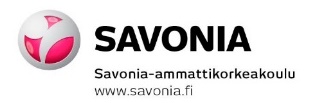 3
Sisällysluettelo:
Koettu sisäympäristö ja sisäilmastokysely
Koettu sisäympäristö
Sisäilmastokysely
MM40-Örebro -kysely
Työterveyslaitoksen sisäilmastokysely
Koulujen sisäilmastokysely

Sisäilmastoselvitys
Sisäilmastoselvityksen vaiheet
Taustatiedot kohteesta
Arviointikäynti
Jatkotutkimukset
Johtopäätökset
Sisäilmastoselvitys ja viestintä
Sisäilmaongelman ratkaiseminen asunto-osakeyhtiössä

Altistumisen arviointi
Käsitteet
Lainsäädäntö
Sisäilmasto-ongelmien vaikutus tilojen käyttäjien terveyteen
Altistumisen ja terveydellisen merkityksen arviointi
BS8800 - riskinarviointistandardi
Kosteusvauriotyöryhmän muistio, STM 2009:18
Altistumisolosuhteiden arviointi sisäilman epäpuhtauksille (TTL)
Altistumisen ja terveydellisen merkityksen arviointi
Altistumisen arvioinnista terveydellisen merkityksen arviointiin
Mineraalivillakuidut ja asbesti
Mineraalivillakuidut
Mineraalivillakuidut ilmavaihtojärjestelmässä
Mineraalivillakuidut työtiloissa
Ohje- ja toimenpidearvot
Asbesti rakennuksessa
Asbestin aiheuttamat sairaudet
Asbesti, näytteenotto
Asbestin poistaminen rakennuksesta
Valtioneuvoston asetus asbestityön turvallisuudesta

Ilmanvaihto ja sisäilmasto
Ilmanvaihtojärjestelmät
Ilmanvaihtoon liittyvät ohjeet ja määräykset
Ilmamäärät ja ilmanvaihdon riittävyys
Tuloilman suodatus
Ilmanvaihtojärjestelmän puhtaus ja puhdistaminen
Ilmanvaihtojärjestelmän kosteuden lähteet
Palautus- ja siirtoilma
Ulkoilma- ja jäteilmalaitteiden sijoittaminen
Mineraalivillakuidut ilmanvaihtojärjestelmässä
Paine-erot rakennuksessa
Ilmanjako
Jäähdytyspalkit ja puhallinkonvektorit
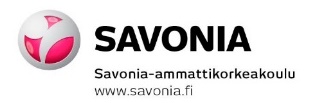 4
Käsitteet
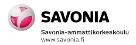 5
Käsitteet
Altistuminen = elimistön ulkopuolisen haitan tai vaaran aiheuttavan tekijän vaikutus ihmiseen. Työpaikkojen altisteet ovat yleensä kemiallisia, fysikaalisia ja biologisia. Altisteet voivat olla myös fyysisiä ja psykologisia. 

Altistumisen arviointi = työperäisten haittojen ja vaarojen tunnistaminen ja niille altistumisen todennäköisyyden määrittäminen.

Altistumisolosuhteiden arvio = Piirustuksiin, muihin asiakirjoihin (mm. korjaus- ja huoltohistoria), mittauksiin, tutkimuksiin ja muuhun havainnointiin perustuva kokonaisvaltainen rakennus- ja talotekninen sekä sisäilman laadun arvio niistä rakennukseen liittyvistä tekijöistä, jotka voivat vaikuttaa altistumisen määrään, laatuun ja kestoon. 

Haitallinen altistuminen = Esimerkiksi kosteus- ja mikrobivaurioituneessa rakennuksessa voidaan pitää haitallista altistumista todennäköisenä, kun rakennuksessa näkyy kosteus- ja homevaurioita sisäpinnoilla, mikrobikasvua todetaan materiaaleissa tai ympäröivissä rakenteissa ja tilat ovat selvästi alipaineisia ja vaurioituneesta tilasta tai rakenteesta on ilmayhteys työskentelytilaan ja tai poikkeavaa altistetta on todettu ilma- tai pölynäytteissä ja epäpuhtauslähde on tunnistettu.

Riski = haitallisen tapahtuman todennäköisyys ja vakavuus.

Riskinarviointi = arvioidaan työntekijöiden terveydelle ja turvallisuudelle työpaikalla ilmenevästä vaarasta tai haitasta aiheutuva riski.
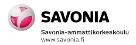 6
Lainsäädäntö
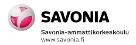 7
Terveydensuojelulaki 763/1993 ja Työturvallisuuslaki 738/2003
Terveydensuojelulaki “terveyshaitta” 
Elinympäristössä olevasta tekijästä tai olosuhteesta aiheutuva sairaus tai sen oire 
Altistuminen terveydelle vaaralliselle aineelle tai tekijälle siinä määrin, että sairauden tai sen oireiden syntyminen on mahdollista

Työturvallisuuslaki ”terveyshaitta” 
Sisältää koetut fyysiset ja henkiset oireet sekä koetun haitan (tilojen epätarkoituksenmukaisuus ja mm. sisäilman epäpuhtauksien häiritsevyys) 

Työturvallisuuslaki ”terveysvaara” 
Tapaturman ja sairastumisen vaara
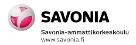 8
Altistumisen arviointi työpaikoilla
Työturvallisuuslain (738/2002) 10 § mukaan kaikilla työnantajilla on velvollisuus selvittää, tunnistaa ja arvioida työntekijöiden turvallisuudelle ja terveydelle aiheutuvat haitat ja vaarat. Tämä riskien arviointi ja hallinta ovat osa työpaikan turvallisuustoimintaa.

Työterveyshuoltolain (1383/2001) 12 § mukaan työterveyshuollon sisältöön kuuluu muun muassa työn ja työolosuhteiden terveellisyyden ja turvallisuuden selvittäminen ja arviointi. Työterveyshuolto osallistuu työpaikan riskien arviointiin yhtenä asiantuntijatahona.
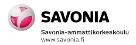 9
Altistumisen arviointi asunnoissa, päiväkodeissa ja kouluissa (terveydensuojelulain alaiset rakennukset)
Terveyshaitta on arvioitava kokonaisuutena siten, että altisteen toimenpiderajaa sovellettaessa otetaan huomioon altistumisen todennäköisyys, toistuvuus ja kesto, mahdollisuudet välttyä altistumiselta tai poistaa haitta sekä poistamisesta aiheutuvat olosuhteet ja muut vastaavat tekijät

Sovellettaessa asumisterveysasetuksessa tarkoitettuja fysikaalisia, kemiallisia ja biologisia tekijöitä koskevia vaatimuksia tavanomaisesta poikkeavissa oloissa, kuten rakennuksen tai sen osan korjauksen tai muutostyön aikana, on otettava huomioon erityisesti altistuksen kesto ja mahdollisen terveyshaitan toteutumisen riski.

Terveyshaittaa voi arvioida vain terveydensuojeluviranomainen
Sosiaali- ja terveysministeriön asetus asunnon ja muun oleskelutilan terveydellisistä olosuhteista sekä ulkopuolisten asiantuntijoiden pätevyysvaatimuksista, 2015; Asumisterveysasetuksen soveltamisohje, Osa 1, Asumisterveysasetus § 1 – 10, Valvira, 2016
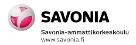 10
Altistumisen arviointi asunnoissa, päiväkodeissa ja kouluissa (terveydensuojelulain alaiset rakennukset)
Asetusta voidaan soveltaa tavanomaisesta poikkeavissa oloissa, kuten rakennuksen tai sen osan korjauksen tai muutostyön aikana
otettava huomioon erityisesti altistuksen kesto ja siihen liittyvä mahdollisen terveyshaitan riskin todennäköisyys
korjausten aikaiset olosuhteet ovat pääsääntöisesti lyhytkestoisia ja tilapäisiä
Mikäli korjaus- tai muutostyö kestää pitkään, esimerkiksi useita kuukausia, on olosuhteiden arvioinnissa sovellettava tämän asetuksen vaatimuksia
Tilanteissa, joissa rakenteita avataan kuntotutkimustarkoituksessa tai korjaustarkoituksessa terveyshaittaepäilyn vuoksi, tulee korjattava ja tutkittava tila olla hyvin eristettynä asuintiloista, eikä asumiseen käytettäviin tiloihin saa levitä rakennuspölyä.
Asumisterveysasetuksen soveltamisohje, Osa 1, Asumisterveysasetus § 1 – 10, Valvira, 2016 (http://www.valvira.fi/documents/14444/261239/Asumisterveysasetuksen+soveltamisohje/ac8d5e16-97be-456c-9c9c-ce8560f2092e)
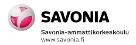 Terveyshaitan arviointi asunnoissa, päiväkodeissa ja kouluissa (terveydensuojelulain alaiset rakennukset)
Asumisterveysasetuksessa säädetyn toimenpiderajan ylittymistä pidetään pääsääntöisesti terveyshaittaa aiheuttavan olosuhteen esiintymisenä
Viranomainen voi katsoa asunnossa tai muussa oleskelutilassa esiintyvän terveyshaittaa, vaikka mikään toimenpideraja ei ylittyisi, jos kokonaisarvioinnin perusteella terveyshaitta on ilmeinen. 

Terveyshaitan arvioinnissa viranomainen voi harkita tapauskohtaisesti, milloin olosuhde aiheuttaa terveyshaittaa ja minkälaiset toimenpiteet ovat terveyshaitan poistamiseksi riittäviä

Perustelut toimenpiderajasta poikkeamisesta on tehtävä esiintyvien olosuhteiden perusteella, ei esimerkiksi taloudellisten syiden perusteella
Asumisterveysasetuksen soveltamisohje, Osa 1, Asumisterveysasetus § 1 – 10, Valvira, 2016 (http://www.valvira.fi/documents/14444/261239/Asumisterveysasetuksen+soveltamisohje/ac8d5e16-97be-456c-9c9c-ce8560f2092e)
Altistumisen arviointi, kuka tekee?
Työpaikat
Johtava asiantuntija (TTL:n ohje)
Tarkkaa pätevyyttä ei ole määritelty työsuojelulainsäädännössä

Rakennusterveysasiantuntijan pätevyys (asumisterveysasetus)

Korkeakoulututkinto rakennus- ja talotekniseltä tai sisäilmastoaihealueelta
Asiantuntijan lisäkoulutus voi muodostua rakennusterveysasiantuntijan tai muun sisäilma-aihealueen täydennyskoulutuksista, joiden sisällöt on määritelty asumisterveysasetuksessa (545/2015)

Moniammatillinen ryhmä, jossa vastaava osaaminen kuin rakennusterveysasiantuntijalla
Terveydensuojelulain alaiset kohteet
Asumisterveysasetus, pätevyysvaatimukset

Rakennusterveysasiantuntija
Tuntee riskinarvioinnin perusteet terveysvaikutusten osalta sisäympäristöasioissa

Sisäilma-asiantuntija
Tuntee riskinarvioinnin perusteet terveysvaikutusten osalta sisäympäristöasioissa
Yhteistyössä kosteusvaurion kuntotutkijan kanssa

Vaaditaan moniammatillista osaamista
Sosiaali- ja terveysministeriön asetus asunnon ja muun oleskelutilan terveydellisistä olosuhteista sekä ulkopuolisten asiantuntijoiden pätevyysvaatimuksista, 2015; Ohje työpaikkojen sisäilmasto-ongelmien selvittämiseen, Työterveyslaitos, 2016
Sisäilmasto-ongelmien vaikutus tilojen käyttäjien terveyteen
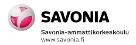 14
Altistumisen ja terveydellisen merkityksen arvioinnin haasteet
Sisäilman epäpuhtauksille ei ole olemassa terveysperusteisia viitearvoja.
Altistumista arvioidaan lähinnä rakenteiden vaurioiden tai epäpuhtauslähteiden laajuudella ja kestolla sekä yhteydellä sisäilmaan.

Ei tiedetä mikä tai mitkä tekijät kosteus- tai mikrobivaurioissa aiheuttavat oireita ja sairastumisen.

Tällä hetkellä ei ole olemassa menetelmää, jolla oireiden ja kosteusvaurioiden välinen syy-yhteys voitaisiin osoittaa.

Ei varmuudella tiedetä, mitkä oireet liittyvät juuri kosteus- ja homevaurioihin, eivätkä muihin sisäilmasta johtuviin hyvin yleisesti esiintyviin oireisiin.
mm. VOC-yhdisteet ja mineraalivillakuidut aiheuttavat samankaltaisia oireita

Altistuminen on useiden eri altisteiden summa.
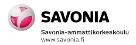 15
WHO guidelines for indoor air quality: dampness and mould (2009)
Kosteus- ja homeongelmat ovat yhteydessä hengitystieoireisiin ja uuden astman synnyn riskiin 
Kosteus ja mikrobit ovat indikaattoreita - osoittavat olosuhdetta 
Ei tunneta tarkkaan altistumista ja tautimekanismia, jolla hengitystiehaitat aiheutuvat 
	→ syy-seuraussuhde vielä epäselvä

Ei voida asettaa terveysperusteista raja-arvoa, mikä määrittelisi ns. turvallisen altistumisen 
Kosteus ja homekasvu tulisi aina ehkäistä
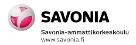 16
Kosteus- ja homevaurioiden yhteys terveysvaikutuksiin – riittävä näyttö
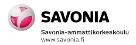 17
Kosteus- ja homevaurioiden yhteys terveysvaikutuksiin – riittämätön näyttö
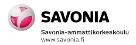 18
Altistumisen ja terveydellisen merkityksen arviointi
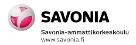 19
Terveydellisen merkityksen ja altistumisen arviointi
Altistumisen arviointi on terveydellisen merkityksen arvioinnin perusta
Kuinka todennäköistä ja laajaa altistuminen on

Terveydellisen merkityksen arviointi
Sisäilmastotekijöihin ja olosuhteisiin lisätään tieto tilojen käyttäjien kokemuksista ja terveydentilasta

Tilan käyttäjien näkemys riskistä 
”koettu riski” = arvioitu riski + huolestuneisuus
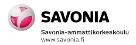 20
Altistumisen ja terveydellisen merkityksen arviointiin tarvittavat tiedot
Rakennuksen tekninen kunto ja sisäilman laatu
Riskirakenteiden esiintyvyys
Vaurioiden yhteys sisäilmaan
Paine-erot, vuotoilmareitit
Ilmanvaihtojärjestelmän vaikutus sisäilmaston laatuun
Ilmamäärät, epäpuhtauslähteet, paine-erot
Henkilökunnan oireet ja koetut työympäristöhaitat
Merkitsevyys ryhmätasolla
Toisaalta oireita ei tarvita korjausten käynnistämiseen!
Kosteus- ja homevaurion altistumisen arvio tehdään työpaikan sisäilmaryhmässä, jossa on käytettävissä monipuolisesti eri alojen asiantuntijoita.

Terveydellisen riskin arvio tehdään lääketieteellisen asiantuntijan johdolla.

Terveyshaittaa voi arvioida vain terveydensuojeluviranomainen (asunnot, päiväkodit, koulut yms.)
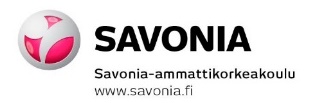 21
BS8800 – riskinarviointistandardi
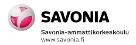 22
BS8800 – riskinarviointistandardi
Altistumisen arviointi / todennäköisyys
Terveydellisen merkityksen arviointi
BS 8800:fi. Ohje työterveys- ja turvallisuusjohtamisjärjestelmistä. Suomen Standardoimisliitto, SFS 1998.
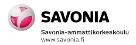 23
Sovellettu riskinarviointimalli (BS8800) sisäilmaongelmakohteisiin
Terveysvaikutusten arviointi
Altistumisen arviointi / todennäköisyys
Seuri M, Palomäki E: haasteellinen sisäilma. Riskianalyysi sisäilmakohteissa, Rakennustieto Oy, 2000; 
BS 8800:fi. Ohje työterveys- ja turvallisuusjohtamisjärjestelmistä. Suomen Standardoimisliitto, SFS 1998
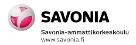 24
BS8800-riskinarviointistandardin epäkohdat sisäilmaongelmakohteissa
Sisäilmaongelmakohteissa esiintyvät yleisoireet voivat johtua useasta eri tekijästä
Pelkkien oireiden kautta ei voida kuvata terveysvaikutuksen vakavuutta
Ei lääketieteellistä perustetta
Terveysriskin arvioinnissa otettava huomioon rakennuksen terveellisyys
Kokonaisuuden hallinta!!

Oikein korjattu kosteusvaurio ei voi lisätä altistumisen todennäköisyyttä
Oikeat korjausratkaisut
Riittävä korjauslaajuus
Pelkkä riskirakenne ei voi lisätä altistumisen todennäköisyyttä
Tutkittava onko rakenne vaurioitunut ja vaikuttaako se sisäilman laatuun

Yksittäisen ammattitautitapauksen perusteella ei voida määritellä työpaikan terveellisyyttä (sietämätön riski)
Kokonaisuuden hallinta!!
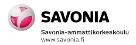 Kosteusvauriotyöryhmän muistio, Sosiaali- ja terveysministeriön selvityksiä 2009:18
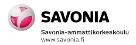 26
Kosteusvauriotyöryhmän muistio(STM 2009:18)
Terveyshaittojen riski kasvaa kosteus- ja homevaurioiden laajuuden ja ongelmakohtien määrän kasvaessa.

Tilojen käyttäjien terveydentilalla erityinen painoarvo, koska ei tiedetä tarkkaan oireiden aiheuttajaa
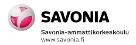 27
Kosteusvauriotyöryhmän muistio(STM 2009:18)
Taulukko 1. Mikrobiepäpuhtauksille altistumisen todennäköisyys kosteus- ja homevaurioituneiden rakennusten sisäympäristössä
Kosteusvauriotyöryhmän muistio, Kosteusvauriot työpaikoilla,
 Sosiaali- ja terveysministeriön selvityksiä 2009:18
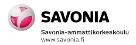 28
STM:n ohjeen epäkohdat altistumisen ja terveysvaikutusten arvioinnissa
*Rakennuksessa esiintyvä riskirakenne ei lisää altistumisen todennäköisyyttä
Tutkittava onko rakenne vaurioitunut ja vaikuttaako se sisäilman laatuun

**Oikein korjattu kosteusvaurio ei lisää altistumisen todennäköisyyttä
Oikeat korjausratkaisut
Riittävä korjauslaajuus
Kosteusvauriotyöryhmän muistio, Kosteusvauriot työpaikoilla, Sosiaali- ja terveysministeriön selvityksiä 2009:18
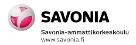 Kosteusvauriotyöryhmän muistio(STM 2009:18)
Riskiä kuvataan altistumistason ja todennäköisyyden sekä terveyshaittojen vakavuuden perusteella.

Riskinarviointi tehdään lääketieteellisen asiantuntijan johdolla moniammatillisessa työryhmässä.

Taulukko 2. Riskiluokittelun mukainen korjaavien toimenpiteiden aikataulutus.
Kosteusvauriotyöryhmän muistio, Kosteusvauriot työpaikoilla, Sosiaali- ja terveysministeriön selvityksiä 2009:18
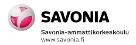 30
Altistumisolosuhteiden arviointi sisäilman epäpuhtauksilleOhje työpaikkojen sisäilmasto-ongelmien selvittämiseen, Työterveyslaitos, 2016
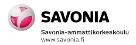 31
Altistumisolosuhteiden arviointi sisäilman epäpuhtauksille (Työterveyslaitoksen ohje)
Altistumisolosuhteiden arvioinnissa huomioitavat asiat:
päästölähteiden laajuus ja voimakkuus
sijainti ja ilmayhteys sisäilmaan
muut epäpuhtauksien leviämiseen vaikuttavat tekijät
ilmanvaihto
paine-erot
mahdollisesti toiminta tiloissa ja ulkoilmaolosuhteet (esim. tuuli, hiukkaslähteet).

Erilaisissa toimintaympäristöissä on mahdollista saavuttaa myös sisäilmalaadussa erilaisia tasoja
Tulkinta tilankäyttötarkoituksen mukaisesti

Altistumisaika on hyvin merkityksellinen useimmissa sisäilman epäpuhtauksissa 
Sisäilmastossa voidaan myös toisinaan havaita hieman poikkeavia epäpuhtauslähteitä tai kohonneita epäpuhtaustasoja, joista ei aiheudu tilojen käyttäjille terveysvaaraa 
Korjaavilla toimenpiteillä voidaan tavoitella ns. tavanomaista puhtaustasoa kyseessä olevassa toimintaympäristössä tai haittaa aiheuttavien tekijöiden pienentämistä
Ohje työpaikkojen sisäilmasto-ongelmien selvittämiseen, Työterveyslaitos, 2016
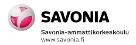 Altistumisolosuhteiden arviointi sisäilman epäpuhtauksille (Työterveyslaitoksen ohje)
rakenteiden mikrobivaurioiden laajuuden arviointi

ilmayhteys ja ilmavuotoreitit epäpuhtauslähteestä sisäilmaan sekä rakennuksen paine-erot

Ilmanvaihtojärjestelmän vaikutus sisäilman laatuun

Rakennuksesta peräisin olevat muut sisäilman epäpuhtaudet
Ohje työpaikkojen sisäilmasto-ongelmien selvittämiseen, Työterveyslaitos, 2016
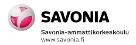 33
Altistumisolosuhteiden arviointi sisäilman epäpuhtauksille (Työterveyslaitoksen ohje)
Altistumisolosuhteiden arviointi tehdään merkittävimmän sisäilman laatuun vaikuttavan epäpuhtauslähteen mukaan
merkittävimmäksi määritelty epäpuhtauslähde ei poista muiden todettujen haittatekijöiden vaikutusta, ongelmakohteissa esiintyy yleensä useita eritasoisia haittatekijöitä

Altistumisolosuhteiden arviointia voidaan käyttää yhtenä osana rakennusten korjausten kiireellisyyden arviointia
Jos sisäilmasto-ongelmatilanteessa on arvioitu, että haitallinen altistumisolosuhde on todennäköinen tai erittäin todennäköinen, on aina arvioitava myös toimenpidetarve

Haitallisilla altistumisolosuhteilla tarkoitetaan tilanteita, joissa tarkasteltavassa ympäristössä on tavanomaiseen, samankaltaiseen toimintaympäristöön verrattuna enemmän epäpuhtauksia tai epäpuhtauslähteitä.

Johtopäätöksissä tarkastellaan myös tietoja tilojen käyttäjien kokemuksista ja terveydentilasta ryhmätasolla ja otetaan huomioon henkilöiden altistumisaika ja erityispiirteet
Ohje työpaikkojen sisäilmasto-ongelmien selvittämiseen, Työterveyslaitos, 2016
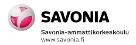 34
1. Rakenteiden mikrobivaurioiden laajuuden arviointi
Vaurioiden laajuuden arviointi perustuu tietoihin rakennetyypistä, rakenteen rakennusfysikaalisesta toiminnasta, materiaaliominaisuuksista ja rakennuksen sisäilman olosuhteista

Rakenneavaukset
Kosteusmittaukset
Olosuhdeseurannat (lämpö, kosteus, paine-erot)
Materiaalinäytteiden ottaminen, mikrobianalyysi

Arvio mikrobivaurion merkittävyydestä sisäilman laadun kannalta
Paikallinen vaurio = yksittäinen huone tai rakenne
Laaja-alainen vaurio = rakennusosakohtainen vaurio

Vaurion sijainti rakenteessa/rakennusosassa » ilmayhteys sisäilmaan
Ohje työpaikkojen sisäilmasto-ongelmien selvittämiseen, Työterveyslaitos, 2016
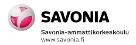 35
Merkittävä mikrobivaurio
Mikrobikasvuston sisäilmavaikutuksia määrittäviä tekijöitä. Vaurion alan, kasvustoa ja sisäilmaa erottavien rakenteiden ja painesuhteiden sekä mikrobimäärien osalta sisäilmavaikutusten todennäköisyys  on  sitä  suurempi,  mitä  alempana  pyramidien  ”portailla”  ollaan.  Myös  kasvuston mikrobilajiston   ja   kasvualustana   toimivan   materiaalin   tiedetään   voivan   vaikuttaa   kasvuston haitallisuuteen,   mutta   käytännössä   näiden   tekijöiden   riittävän   luotettava   arviointi   ei   ole mahdollista.
Kosteus- ja homevaurioituneen rakennuksen kuntotutkimus –opas, ympäristöministeriö, luonnos 23.1.2015
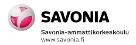 36
1. Rakenteiden mikrobivaurioiden laajuuden arviointi
Ohje työpaikkojen sisäilmasto-ongelmien selvittämiseen, Työterveyslaitos, 2016
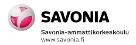 37
3. ilmayhteys ja ilmavuotoreitit epäpuhtauslähteestä sisäilmaan sekä rakennuksen paine-erot
Merkittävä tekijä altistumisen kannalta

Menetelmät:
Lämpökuvaus
Merkkiainemittaus
Paine-eroseuranta
Ilmanpitävyysmittaus
Ilmasta otettavat näytteet
Altistumisen arviointi sisäilmaston laatuun vaikuttavien tekijöiden perusteella, Pietarinen ym. 2015
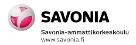 38
Lämpökuvaus
Lämpökamerakuvaus, RT 14-10850
Ilmavuotokohdat ja eristepuutteet
ei voida rakenteita avaamatta tarkasti selvittää, onko kyse lämmöneristeiden puutteista vai ilmavuotokohdista

Mittausolosuhteet
Lämmityskausi, talvi
Rakennuksen alipaineistus

Lämpötilaindeksi
rakennuksen alipaineisuus otettava huomioon, kun keskimääräinen alipaineisuus ylittää -5 Pa (Asumisterveysasetus, 2015)
Kuva: Veli-Matti Pietarinen, ©Työterveyslaitos
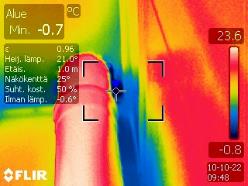 Kuva: Veli-Matti Pietarinen, ©Työterveyslaitos
Lämpökamerakuvaus, RT 14-10850, Ympäristöministeriö, kuntotutkimusopas, luonnosversio 23.1.2015
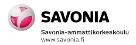 39
Merkkiainemittaus
Menetelmän vahvuudet
Menetelmän haasteet
Kvalitatiivinen mittaus
Vaatii mittaajalta kokemusta ja ammattitaitoa tuloksen tulkintaa

Pitoisuutta osoittavat mittalaitteet:
Haasteena lähtöpitoisuuden määrittäminen tutkittavassa rakenteessa
Vaatii mittaajalta kokemusta ja ammattitaitoa tuloksen tulkintaa
Voidaan osoittaa ilmayhteys rakenteessa olevasta vauriokohdasta tai epäpuhtauslähteestä sisäilmaan

Voidaan arvioida rakenteen tiiveyttä ja paikantaa ilmavuotokohtia

Tiivistyskorjauksen laadunvarmistus
Hintikka, 2013. Tiiviysmittaukset sisäilmastoteknisissä selvitystöissä.
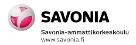 40
Merkkisavukokeet
Kuvat: Ympäristöministeriö, kuntotutkimusopas, luonnosversio 23.1.2015
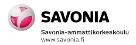 41
Paine-eroseuranta
Kuvaaja: Paine-eron seurantamittaus ulkoilman ja sisäilman sekä sisäilman ja talotekniikkakanaalin välillä. Kuvaajassa näkyy ilmanvaihtokoneen käyttöasteen muutos vuorokauden eri aikoina. Veli-Matti Pietarinen©Työterveyslaitos
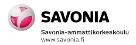 42
Rakennuksen ilmanvuotoluku
Mittausstandardin SFS-EN 13829
Vanhojen rakennusten ilmatiiveyden vertaamiseen käytetään vielä tällä hetkellä n50-lukua (Rakmk D5, 2007)
Lasketaan rakennuksen tilavuutta kohden
Mittausten yhteydessä merkkisavukokeet tai lämpökuvaus

Tulosten tulkinta
RT 80-10974, Teollisesti valmistettujen asuinrakennusten ilmanpitävyyden laadunvarmistusohje
RIL 250-2011, Kosteudenhallinta ja homevaurioiden estäminen
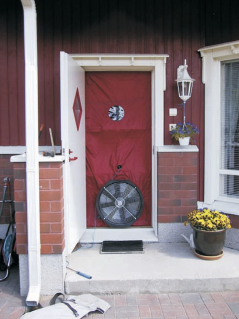 Kuva: RT 80-10974
RakMk D5, 2007; RT 80-10974; RIL 250-2011
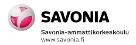 43
2. Ilmayhteys ja ilmavuotoreitit epäpuhtauslähteestä sisäilmaan sekä rakennuksen paine-erot
* Tulkinta käyttäen: RIL 250-2011, Kosteudenhallinta ja homevaurioiden estäminen
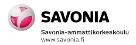 44
3. Ilmanvaihtojärjestelmän vaikutus sisäilman laatuun
Järjestelmän epäpuhtauslähteet:
Ilmanvaihtojärjestelmän puhtauden tarkastus. Ilmanvaihdon parannus- ja korjausratkaisut (LVI 39-10409)

Ilmamäärien riittävyys, ilmanjakotapa, järjestelmän käyttöaika, rakennuksen paine-erot:
Rakentamismääräyskokoelma D2
Sisäilmastoluokitus 2008, RT 07-10946
Asumisterveysasetus, 2015; asumisterveysasetuksen soveltamiso

Toimintakunto, kunnossapito:
Rakentamismääräyskokoelma D2
Asumisterveysasetus, 2015
KH 90-00403, Kiinteistön tekniset käyttöiät ja kunnossapitojaksot, 2008
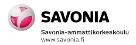 45
3. ilmanvaihtojärjestelmä
Ohje työpaikkojen sisäilmasto-ongelmien selvittämiseen, Työterveyslaitos, 2016
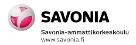 46
3. Ilmanvaihtojärjestelmä
Terveydensuojelulain alaiset kohteet

Ilmanvaihdon tulee täyttää ilmanvaihdolle asetetut rakennusluvan aikana voimassa olleet Suomen rakentamismääräyskokoelman osassa D2 annetut määräykset, 
suunnitteluohjearvoissa sallittu ± 20 % toleranssi

Täytettävä asumisterveysasetuksen ja sen soveltamisohjeen vaatimukset
Ilmanvaihdon yleiset arviointiperusteet 8 § 
Asunnon ilmanvaihto 9 § 
Muiden oleskelutilojen ilmanvaihto 10 §
Sosiaali- ja terveysministeriön asetus asunnon ja muun oleskelutilan terveydellisistä olosuhteista sekä ulkopuolisten asiantuntijoiden pätevyysvaatimuksista, 2015; Asumisterveysasetuksen soveltamisohje, Osa 1, Asumisterveysasetus § 1 – 10, Valvira, 2016
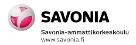 3. Ilmanvaihtojärjestelmän vaikutus sisäilman laatuun
Tuloilmakoneen ulkoilmakammiossa kosteus- ja mikrobivaurioita
Tuloilmakoneen äänenvaimennin on mineraalivillaa
Tuloilmakoneen hienosuodatin on tukkeutunut lumesta.
Rakenneaineinen tuloilmakanava
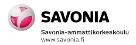 48
kuvat: Veli-Matti Pietarinen, ©Työterveyslaitos
3. Ilmanvaihtojärjestelmän vaikutus sisäilman laatuun
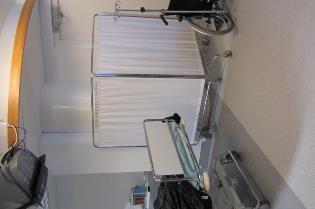 Ilmanottokatoksen läheisyydessä ovat sekä savupiippu että jäteilmalaitteet.
Jäteilmapuhallin liian lähellä ulkoilmasäleikköä.
Piennopeuspääte-elimen edessä tilajakaja
Tilamuutoksissa ei ole huomioitu ilmanvaihdon riittävyyttä.
kuvat: Veli-Matti Pietarinen, ©Työterveyslaitos
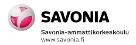 49
4. Rakennuksesta peräisin olevat muut sisäilman epäpuhtaudet
Sisäilmamittauksen tulokset ovat tarvittaessa osa altistumisolosuhteen arviointia
mittaustulokset eivät yleensä voi laskea rakennus- ja taloteknisten havaintojen perusteella tehtyä sisäilman laadun luokitusta ja altistumisen arvioinnin tasoa
voivat  nostaa altistumistason vakavuutta ja toimenpiteiden kiireellisyyttä
Asbesti, naftaleeni (PAH-yhdisteet), radon

Mittaustulosten lisäksi on selvitettävä:
Epäpuhtauslähde ja ilmayhteysreitti
vaurion ja/tai epäpuhtauslähteen laajuus rakenteessa/rakennusosassa (paikallinen / laaja-alainen)

Todetaan ensisijaisesti paikantamalla epäpuhtauslähde ja ilmayhteysreitti lähteestä sisäilmaan
Tarvittaessa voidaan ottaa sisäilman laatua kuvaavia näytteitä (pöly- ja ilmanäytteet)
Tulosten tulkinta tilan käyttötarkoituksen perusteella määritettyjen ohje- ja toimenpidearvojen perusteella
Ohje työpaikkojen sisäilmasto-ongelmien selvittämiseen, Työterveyslaitos, 2016
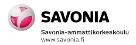 50
4. Rakennuksesta peräisin olevat muut sisäilman epäpuhtaudet
Jos sisäilman epäpuhtauksien pitoisuudet ylittävät viite- tai toimenpidearvot, arvio altistumisesta sen mukaan, kuinka vakavia ja laajoja epäpuhtauslähteitä (esim. mikrobivaurioituneet rakenteet) tiloissa on ja onko epäpuhtauslähteistä ilmayhteys sisäilmaan. 

Sisäilman epäpuhtauspitoisuuden ollessa välillä 50 - 99 % sisäilman viite- tai toimenpidearvosta tulos voi viitata rakennukseen liittyvään sisäilmasto-ongelmaan
arvioitava muiden teknisten selvitysten tuloksia ja tilannetta kokonaisuutena sekä lisäselvitys-, seuranta- tai toimenpidetarpeita
Ohje työpaikkojen sisäilmasto-ongelmien selvittämiseen, Työterveyslaitos, 2016
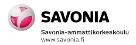 2. Rakennuksesta peräisin olevat sisäilman muut epäpuhtaudet
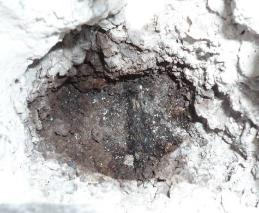 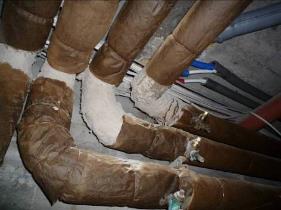 Alaslasketun katon teknisessä tilassa pinnoittamatonta mineraalivillaa
Kaukolämpöputkien eristeenä asbestia talotekniikkakaalissa
Kaksoislaatan verieristeenä kreosoottia sisältävä eriste
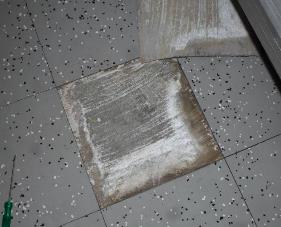 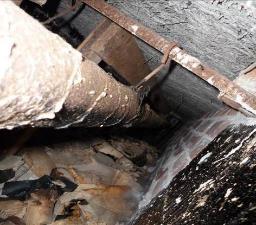 Muovimattopinnoitteen emissiomittaus FLEC-mittalaitteella
Vinyylilaatta, mattoliima ja tasoitekerros ovat vaurioituneet betonin alkalisen kosteuden vaikutuksesta
Talotekniikkakanaalissa useita sisäilman epäpuhtauslähteitä
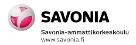 52
kuvat: Veli-Matti Pietarinen, ©Työterveyslaitos
Altistumisolosuhteiden arviointi sisäilman epäpuhtauksille (Työterveyslaitoksen ohje)
Arvio tehdään merkittävimmän sisäilman laatuun vaikuttavan epäpuhtauslähteen mukaan
Tason kaikkien pääperiaatteiden ei tarvitse täyttyä
ei poista muiden todettujen haittatekijöiden vaikutusta
ilmanvaihtojärjestelmän vaikutus sisäilmaston laatuun ja mahdollisia muita sisäilman mitattuja epäpuhtaustekijöitä on tarkasteltava altistumisolosuhteiden arvioinnissa samanaikaisesti

Ongelmakohteissa esiintyy tavallisesti useita haittatekijöitä
kohdistetaan kiireellisyydeltään erilaisia toimenpiteitä

Arviointi tehdään kerros- tai rakennuskohtaisesti
Jatkotoimenpiteissä huomioitava yksittäiset tilat
Ohje työpaikkojen sisäilmasto-ongelmien selvittämiseen, Työterveyslaitos, 2016
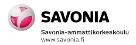 53
Haitallisen altistumisen todennäköisyys
Ohje työpaikkojen sisäilmasto-ongelmien selvittämiseen, Työterveyslaitos, 2016
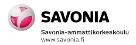 54
Haitallisen altistumisen todennäköisyys
*Ongelman laajuus on huomioitava altistumisolosuhteen arvioinnissa (vrt. koko rakennus /kerros / yksittäinen tila). 
**Betonilattiarakenteiden kosteudenhallinta ja päällystäminen, Merikallio T., Niemi S., Komonen J. 2007. 
***Hyvät tutkimustavat betonirakenteisten lattioiden muovipäällysteiden korjaustarpeen arviointiin. Keinänen H. 2013.
Ohje työpaikkojen sisäilmasto-ongelmien selvittämiseen, Työterveyslaitos, 2016
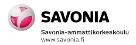 55
Haitallisen altistumisen todennäköisyys
*Ongelman laajuus on huomioitava altistumisolosuhteen arvioinnissa (vrt. koko rakennus /kerros / yksittäinen tila). 
**Betonilattiarakenteiden kosteudenhallinta ja päällystäminen, Merikallio T., Niemi S., Komonen J. 2007. 
***Hyvät tutkimustavat betonirakenteisten lattioiden muovipäällysteiden korjaustarpeen arviointiin. Keinänen H. 2013.
Ohje työpaikkojen sisäilmasto-ongelmien selvittämiseen, Työterveyslaitos, 2016
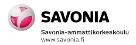 56
Haitallisen altistumisen todennäköisyys
*RIL 250-2011 Kosteudenhallinta ja homevaurioiden estäminen 
**Ongelman laajuus on huomioitava altistumisolosuhteen arvioinnissa (vrt. koko rakennus / kerros / yksittäinen tila).
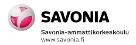 57
Ohje työpaikkojen sisäilmasto-ongelmien selvittämiseen, Työterveyslaitos, 2016
Korjaustoimenpiteiden kiireellisyys
Toimenpiteiden kiireellisyysjärjestys
Terveydellisen merkityksen arvioinnin perusteella silloin, kun arvioidaan sisäilmasto-ongelmaa terveydellisin perustein
Tekniset perusteet

Jos haitallinen altistumisolosuhde on todennäköinen tai erittäin todennäköinen, on aina arvioitava myös toimenpidetarve

Työnantajan velvollisuus on taata työntekijöille terveelliset ja turvalliset työtilat riippumatta siitä, vastaako kiinteistön omistaja sille kuuluvista tehtävistä

Hyvin usein rakennukseen liittyvistä selvityksistä ja niiden laajuudesta sekä mahdollisista korjaustoimenpiteistä ja aikatauluista vastaa rakennuksen omistaja
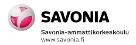 Ohje työpaikkojen sisäilmasto-ongelmien selvittämiseen, Työterveyslaitos, 2016
Menetelmän haasteet
Kokonaisuuden hallinta

Altisteiden yhteisvaikutuksen arviointi
Eri altisteiden merkittävyyden painottaminen

Yksittäisen tilan huomioinen
Ohje työpaikkojen sisäilmasto-ongelmien selvittämiseen, Työterveyslaitos, 2016
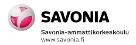 59
Altistumisen arvioinnista terveydellisen merkityksen arviointiin
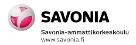 60
Altistumisen arvioinnista terveydellisen merkityksen arviointiin
Koettu sisäympäristö
Tilojen käyttäjien kokemukset tilasta/rakennuksesta

Työterveyshuolto
Arvio sisäilmasto-ongelman vakavuudesta ja vaikutuksesta sairauspoissaoloihin, ammattitautitutkimuksiin, henkilöiden uudelleen sijoittamiseen
Terveydellisen merkityksen arviointi tehdään lääketieteellisen asiantuntijan johdolla

Sisäilmaryhmä
Arvio sisäilmasto-ongelman kestosta ja merkittävyydestä, toimintatavoista, siivouksen tasosta, kiinteistöhuollon toiminnasta
Mukana altistumisen arvioinnissa ja terveydellisen merkityksen arvioinnissa
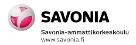 61
Terveydellisen merkityksen arviointi työpaikoilla
Terveydellisen merkityksen arviointi = Työpaikalla havaittujen haitta- tai vaaratekijöiden terveydellisen merkityksen arviointi tulee tehdä, jos näitä tekijöitä ei voida poistaa (työturvallisuuslaki 738/2002 10 §)

Työnantaja vastaa siitä, että terveydellisen merkityksen arviointiin käytetään työterveyshuollon asiantuntijoita ja ammattihenkilöitä siten kuin siitä säädetään työterveyshuoltolaissa (1383/2001 5 §). 

Työpaikan sisäilmasto-ongelmissa työterveyshuolto arvioi sisäilmasto-ongelmiin perehtyneen työterveyslääkärin johdolla altistumisolosuhteisiin liittyvän haitan ja vaaran terveydellisen merkityksen ja antaa siitä tarvittaessa lausunnon. 
Ennen terveydellisen merkityksen arviointia työnantajan on selvitettävä altistumisolosuhteet rakennusterveyteen perehtyneen asiantuntijan johdolla
Ohje työpaikkojen sisäilmasto-ongelmien selvittämiseen, Työterveyslaitos, 2016; Työturvallisuuslaki (738/2002)
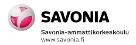 Terveydellisen merkityksen arviointi työpaikoilla
Sisäilmastosta johtuvaa terveyden haittaa arvioidessaan työterveyshuollolla tulee olla olosuhdetietojen lisäksi käytössään luotettavat ja vertailukelpoiset tiedot tiloissa työskentelevien kokemasta haitasta ja oireista,  terveydentilasta sekä muista näihin vaikuttavista ryhmä- ja yksilötason tekijöistä

Sisäilmastokysely
Työterveyshuollon tai muun terveydenhuollon käytössä oleva tieto
Ohje työpaikkojen sisäilmasto-ongelmien selvittämiseen, Työterveyslaitos, 2016; Työturvallisuuslaki (738/2002)
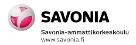 Terveydellisen merkityksen arviointi työpaikoilla
Työterveyshuollon on arvioitava myös muuta työstä ja työympäristöstä johtuvaa työntekijöiden fyysisen ja henkisen terveyden haittaa

Esimerkiksi tietointensiivisessä tai psykososiaalisesti kuormittavassa työssä hajukynnyksen ylittävät ja epämiellyttäviksi koetut hajut aiheuttavat yleensä huomattavaa haittaa ja oireilua
Pitkittynyt sisäilmasto-ongelma
Hajun alkuperä epäselvä
Riski koetaan suurena (huolestuneisuus)
Ohje työpaikkojen sisäilmasto-ongelmien selvittämiseen, Työterveyslaitos, 2016; Työturvallisuuslaki (738/2002)
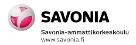 Terveydellisen merkityksen ja altistumisen arviointi
Altistumisen arviointi on terveydellisen merkityksen arvioinnin perusta
kuinka todennäköistä ja laajaa altistuminen on

Terveydellisen merkityksen arviointi
sisäilmastotekijöihin ja olosuhteisiin lisätään tieto tilojen käyttäjien kokemuksista ja terveydentilasta

Tilan käyttäjien näkemys riskistä 
”koettu riski” = arvioitu riski + huolestuneisuus
Kosteusvauriotyöryhmän muistio, STM 2009:18; Selätä sisäilmastokiista - viesti viisaasti. Työterveyslaitos, Helsinki 2010; 
Kosteus- ja homevauriot, ratkaisuja työpaikoille, Työterveyslaitos, 2014
Ohje työpaikkojen sisäilmasto-ongelmien selvittämiseen, Työterveyslaitos, 2016
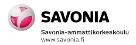 65
Lähteet:
Altistumisen arviointi sisäilmaston laatuun vaikuttavien tekijöiden perusteella. Pietarinen V-M., Tähtinen K., Lappalainen S., Hyvärinen A., Holopainen R., Reijula K. Sisäilmayhdistys raportti 33. Sisäilmastoseminaari 2015. SIY Sisäilmatieto Oy. Bookwell Oy, Juva 2015.
Asumisterveysasetuksen soveltamisohje, Osa 1, Asumisterveysasetus § 1 – 10, Valvira, 2016; http://www.valvira.fi/documents/14444/261239/Asumisterveysasetuksen+soveltamisohje/ac8d5e16-97be-456c-9c9c-ce8560f2092e
Ilmanvaihtojärjestelmän puhtauden tarkastus. Ilmanvaihdon parannus- ja korjausratkaisut, LVI 39-10409
IOM. Damp Indoor Spaces and Heath. Institute of Medicine. The National academies Press. Washington DC 2004.
KH 90-00403, Kiinteistön tekniset käyttöiät ja kunnossapitojaksot, 2008
Kosteus- ja homevaurioituneen rakennuksen kuntotutkimus –opas, ympäristöministeriö, luonnos 23.1.2015, http://www.ym.fi/fi-FI/Ajankohtaista/Lausuntopyynnot_ja_lausuntoyhteenvedot/Lausuntopyynto_luonnoksesta_rakennusten_(32552)
Kosteus- ja homevauriot, ratkaisuja työpaikoille, Työterveyslaitos, 2014, ISBN 978-952-261-471-1
Kosteusvauriot työpaikoilla, kosteusvauriotyöryhmän muistio, STM:n selvityksiä 2009:18; http://www.stm.fi/c/document_library/get_file?folderId=39503&name=DLFE-8606.pdf
Lahtinen M, Ginström A, Harinen S, Lappalainen S, Tarkka O, Unhola T: Selätä sisäilmastokiista - viesti viisaasti. Työterveyslaitos, Helsinki 2010
Lahtinen, Lappalainen, Reijula: Sisäilman hyväksi -  Toimintamalli vaikeiden sisäilmaongelmien ratkaisuun, Työterveyslaitos 2008
Mendell, M. J.; Mirer, A. G.; Cheung, K.; Tong, M.; Douwes, J. Resipiratory and allergic health effects of dampness, mold, and dampness-related agents: a review of the epidemiologic evidence. Environ Health Perspect 119 (2011):6, 748-56.
Ohje työterveys- ja turvallisuusjohtamisjärjestelmistä. Suomen Standardoimisliitto, SFS 1998
Ohje työpaikkojen sisäilmasto-ongelmien selvittämiseen, Työterveyslaitos, 2016
RIL 250-2011, Kosteudenhallinta ja homevaurioiden estäminen
RT 80-10974, Teollisesti valmistettujen asuinrakennusten ilmanpitävyyden laadunvarmistusohje
Suomen rakentamismääräyskokoelma D2, rakennusten sisäilmasto ja ilmanvaihto, ympäristöministeriö
Sosiaali- ja terveysministeriön asetus asunnon ja muun oleskelutilan terveydellisistä olosuhteista sekä ulkopuolisten asiantuntijoiden pätevyysvaatimuksista, 2015
Sisäilmastoluokitus 2008. Sisäympäristön tavoitearvot, suunnitteluohjeet ja tuotevaatimukset. Rakennustietosäätiö RTS 2008. Julkaistu myös LVI 05-10440, RT 07-10946, KH 27-00422 ja Ratu 437-T kortteina sekä Sisäilmayhdistyksen julkaisuna 5. 
Suomen Lääkäri lehti 41/2012 v sk 67; www.laakarilehti.fi/files/nostot/2012/nosto41_1.pdf
Terveydensuojelulaki 763/1993 § 12
Työturvallisuuslaki 738/2003 § 10
Toimiston sisäilman tutkiminen, Työterveyslaitos, 2011, ISBN 978-952-261-048-5
WHO guidlines for indoor air quality; dampness and mould. World Health Organisation, Copenhagen, 2009
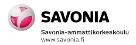 66